BME Team [#]: [Title][Student Names]Biomedical Engineering Department
Sponsor Name &
Logo (if available)
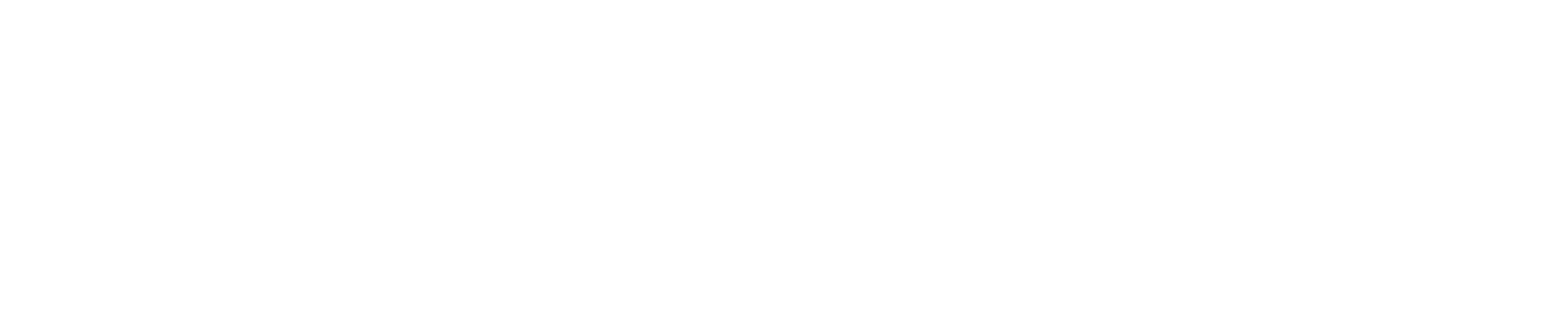 Faculty Project Advisor: [Name]
Abstract
Results
Design and Methods
Introduction &  Motivation
Conclusions
Acknowledgements
References